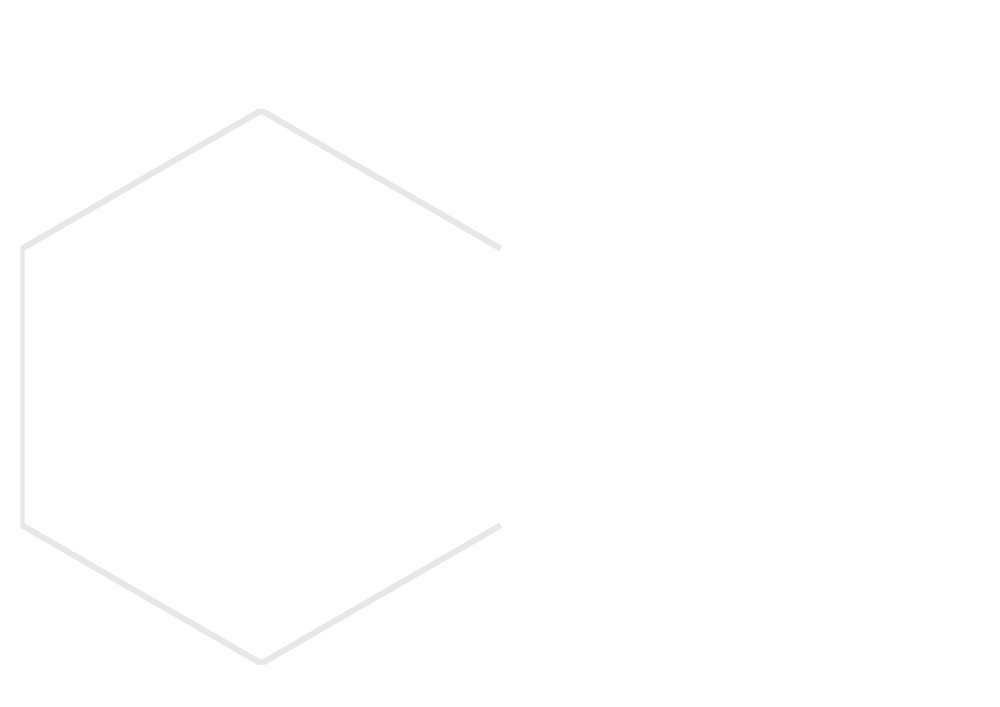 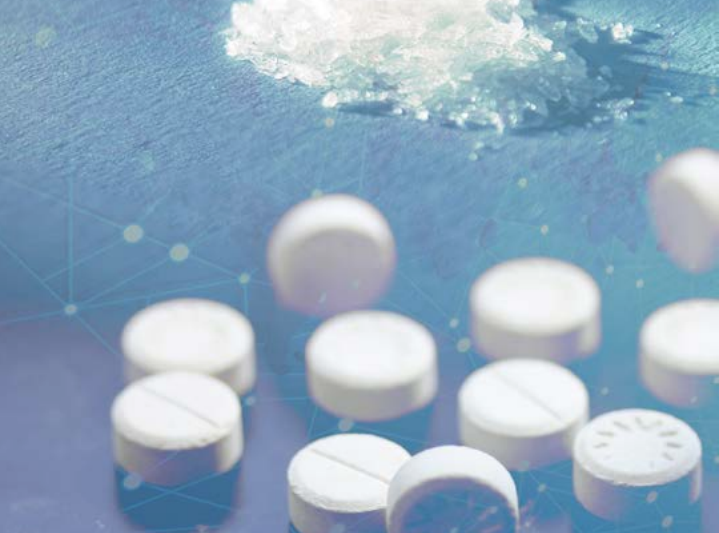 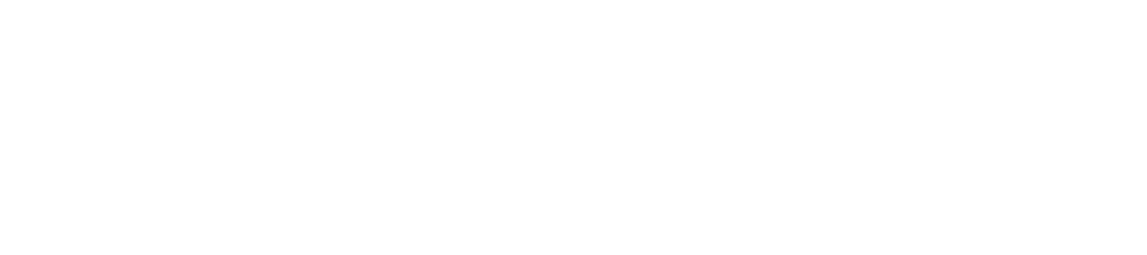 El mercado global de las drogas sintéticas y las nuevas sustancias psicoactivas
Sabrina Levissianos
Oficial Asociado de Fiscalización de Drogas
Programa SMART Forense
Laboratorio y Servicios Científicos
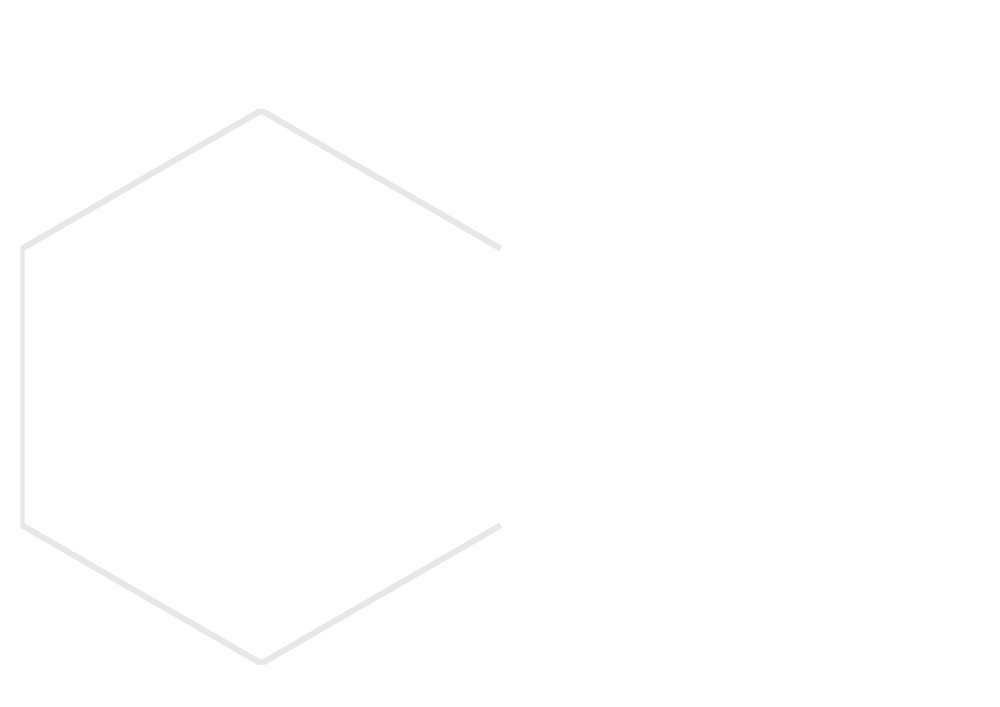 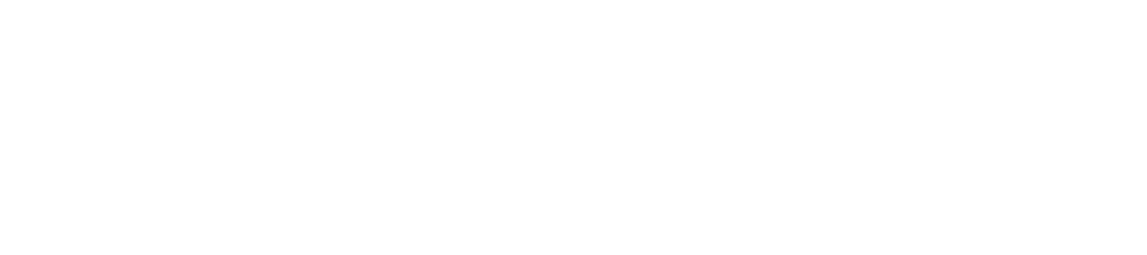 Incautaciones de estimulantes anfetamínicos a nivel mundial, 1998-2022 (toneladas)
La metanfetamina sigue dominando el mercado de los estimulantes de tipo anfetamínico con casi el 70% de las incautaciones totales
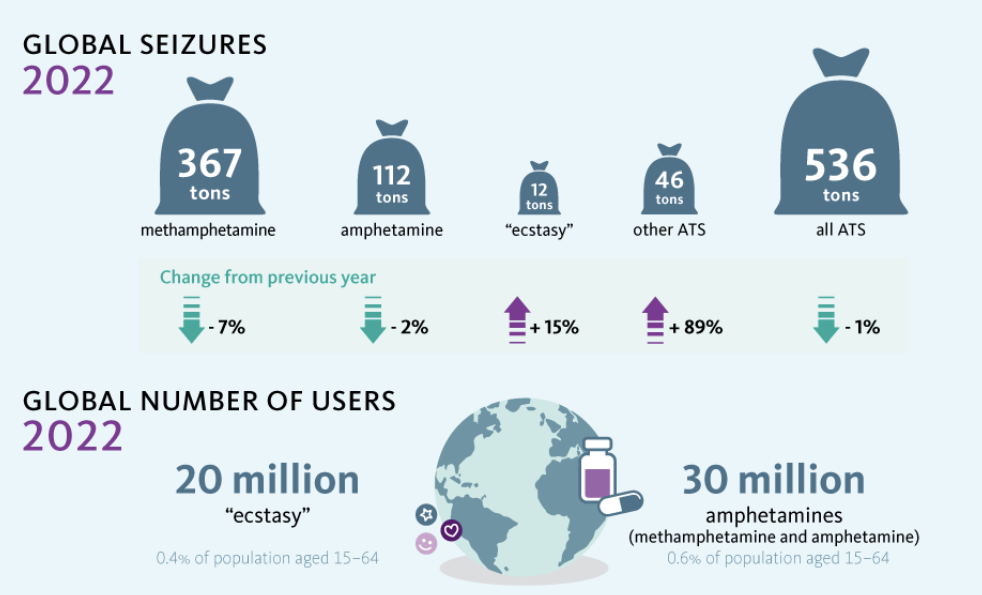 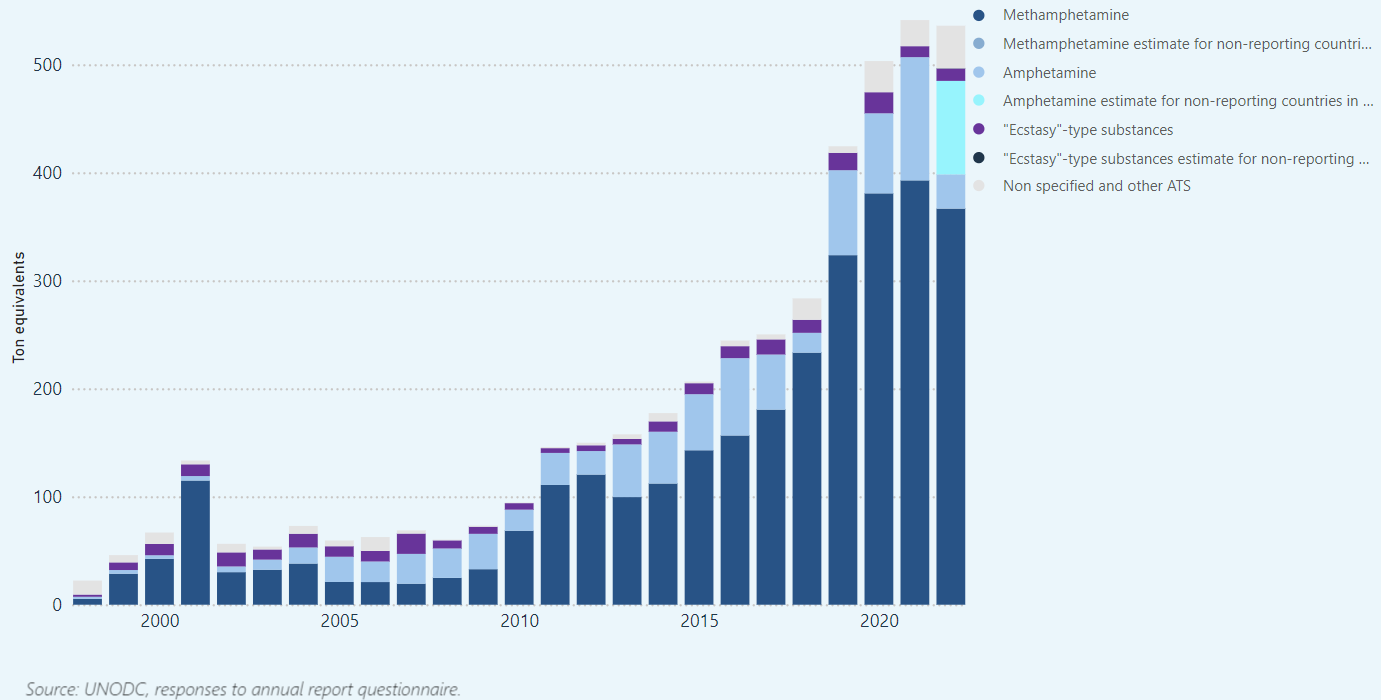 Fuente: Informe Mundial sobre las Drogas 2024.
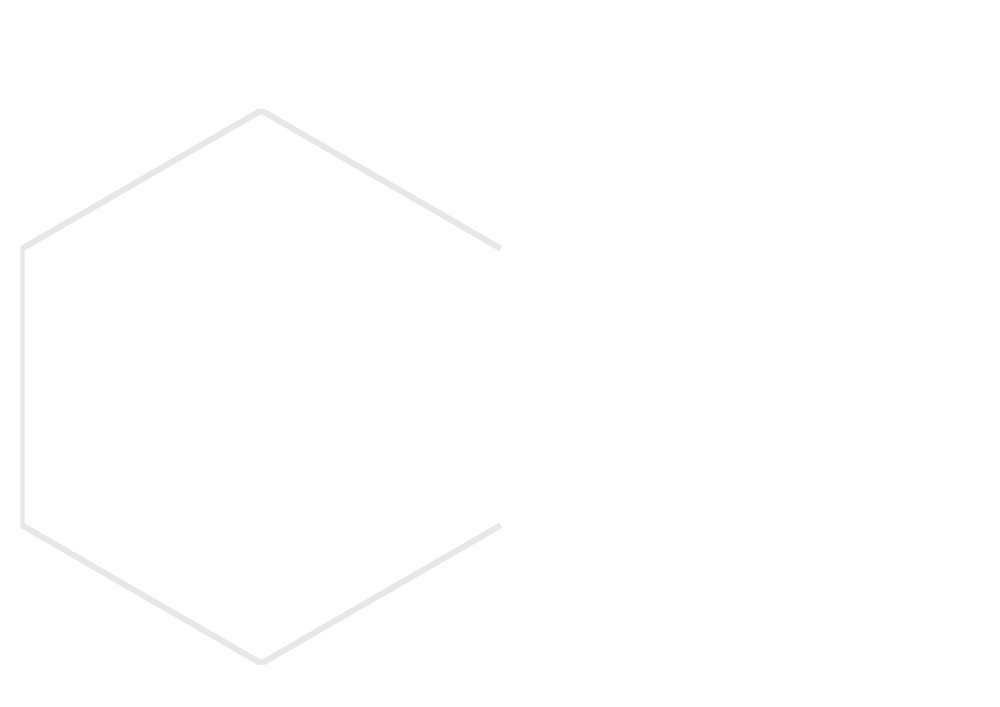 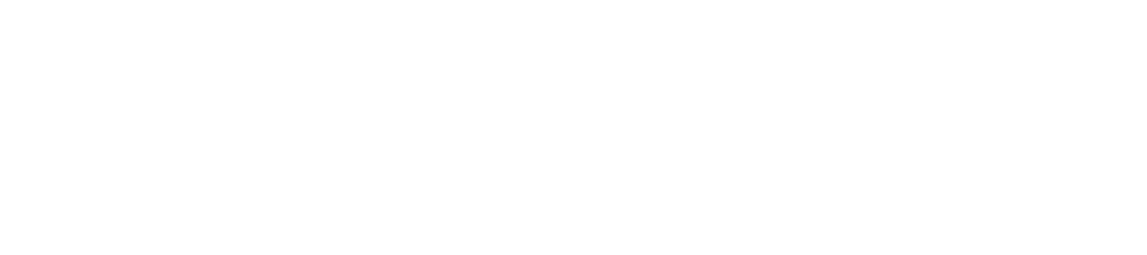 Principales incautaciones de estimulantes anfetamínicos por país, 2018-2022
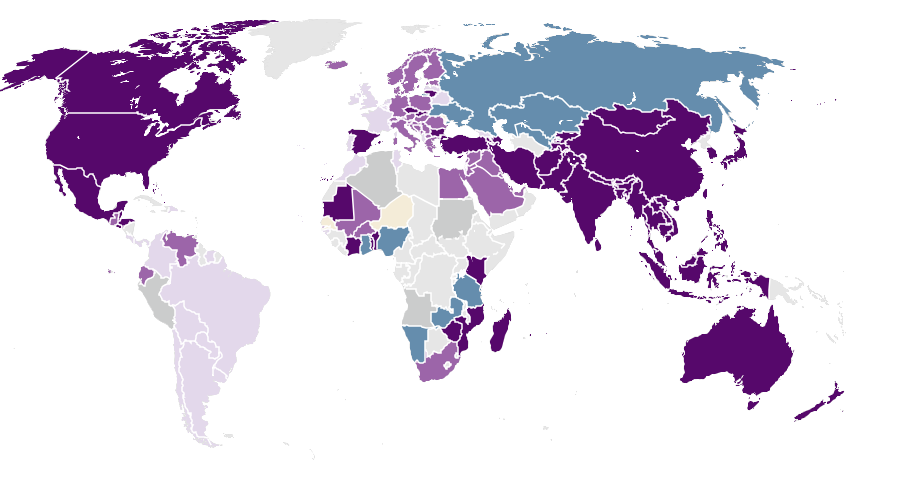 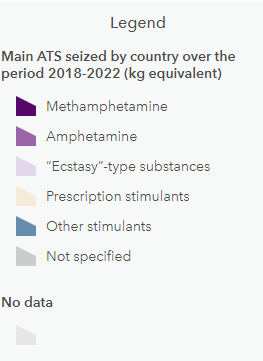 Fuente: Informe Mundial sobre las Drogas 2024.
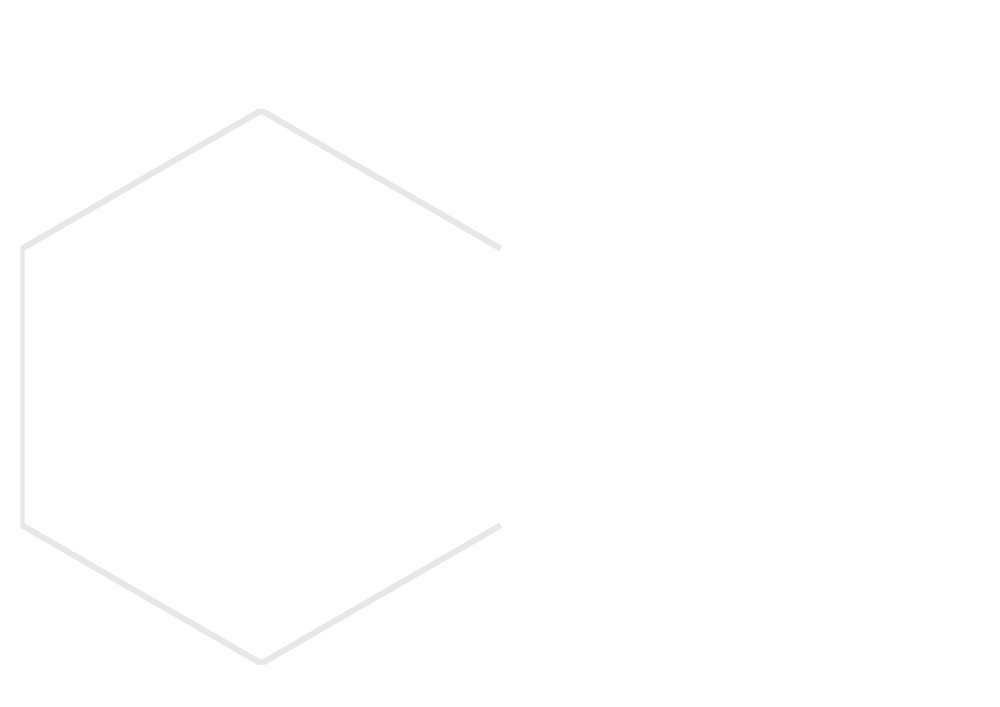 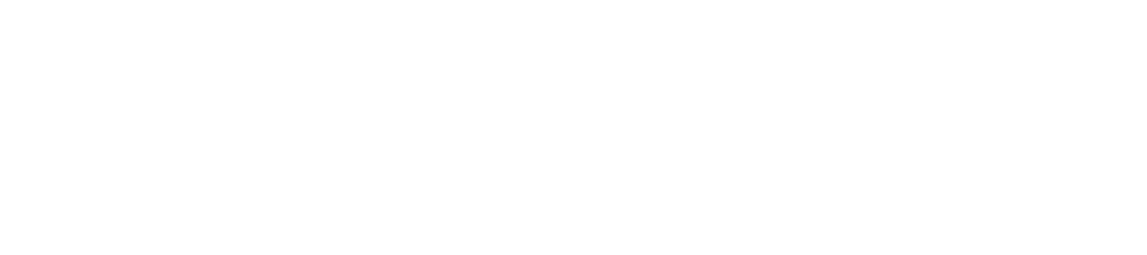 Incautaciones de metanfetamina en mercados emergentes, 2021 y 2022
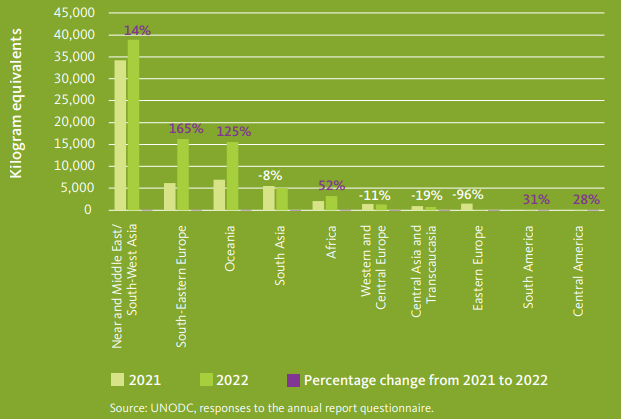 Fuente: Informe Mundial sobre las Drogas 2024.
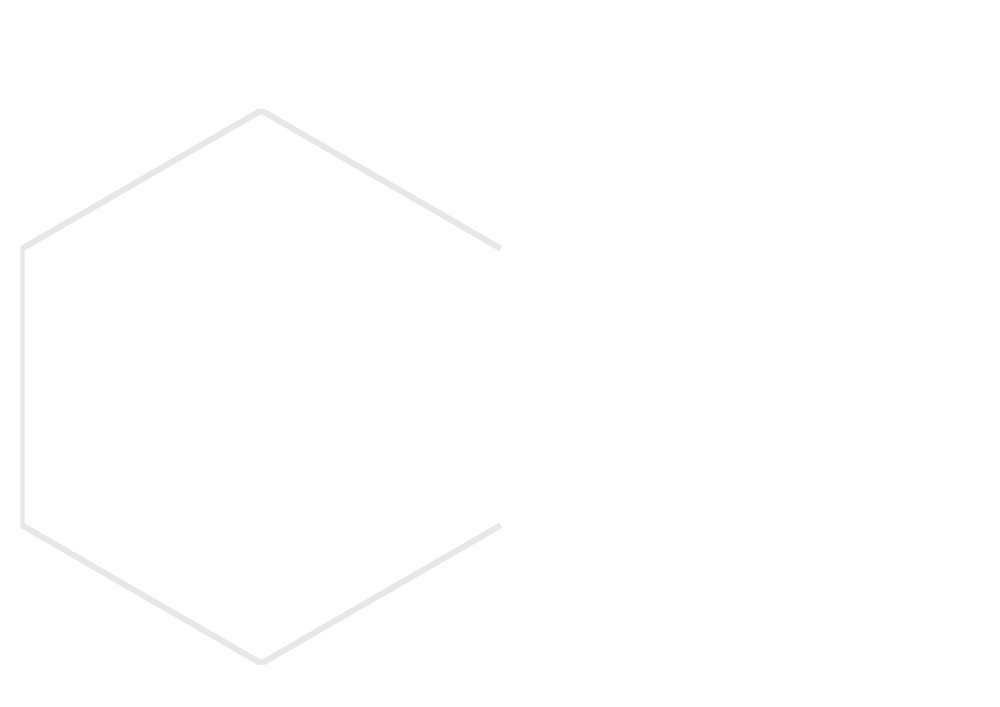 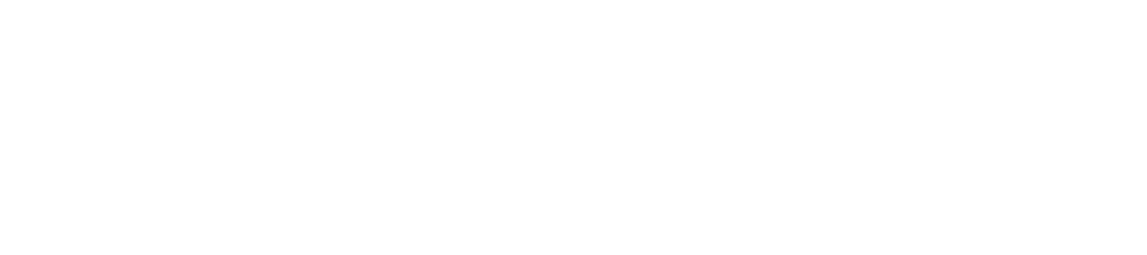 Número de NSP notificadas por países y territorios, 2008-2024* (octubre de 2024)
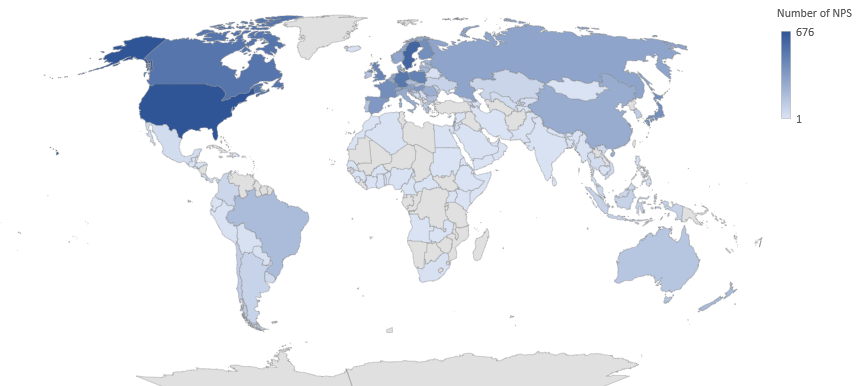 142 países y territorios han notificado a la UNODC 1.258 sustancias únicas
16 países y territorios han identificado más de 300 sustancias
93 países y territorios han identificado a menos de 50 sustancias
Fuente: Sistema de alerta temprana de la UNODC sobre nuevas sustancias psicoactivas, 2024
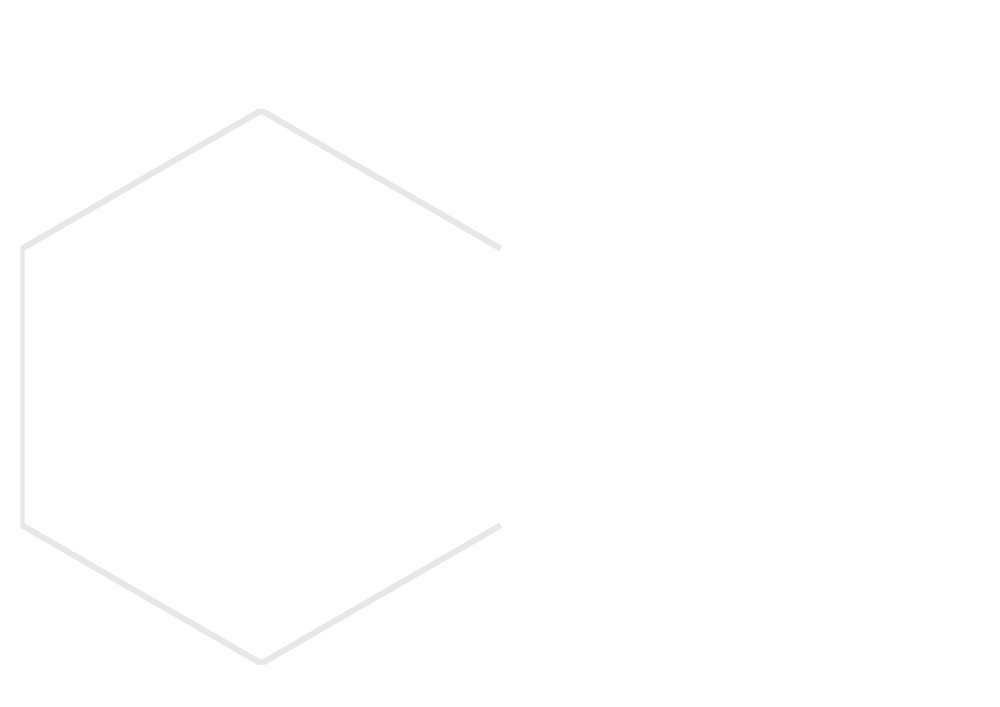 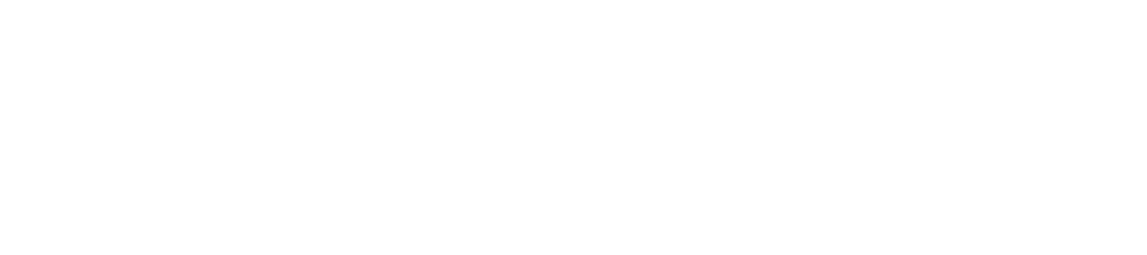 NSP notificadas, por grupo de efectos 2008-2024* (octubre 2024)
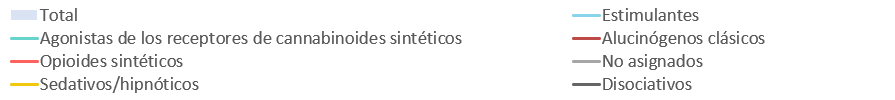 Fuente: Sistema de alerta temprana de la UNODC sobre nuevas sustancias psicoactivas, 2024. *Nota: Los datos de 2024 son preliminares.
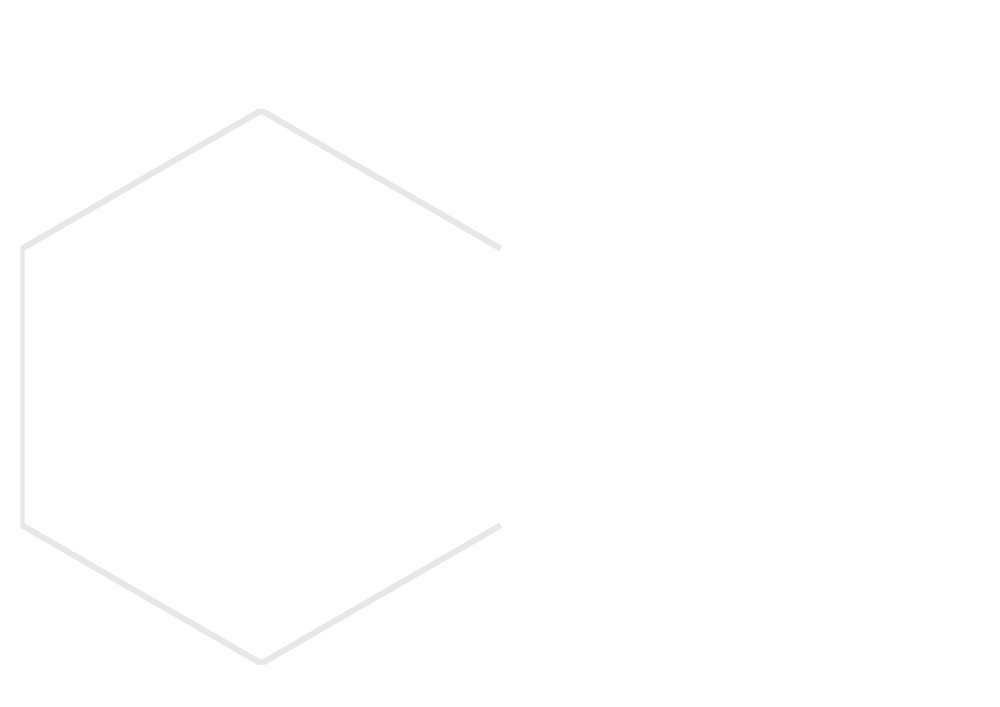 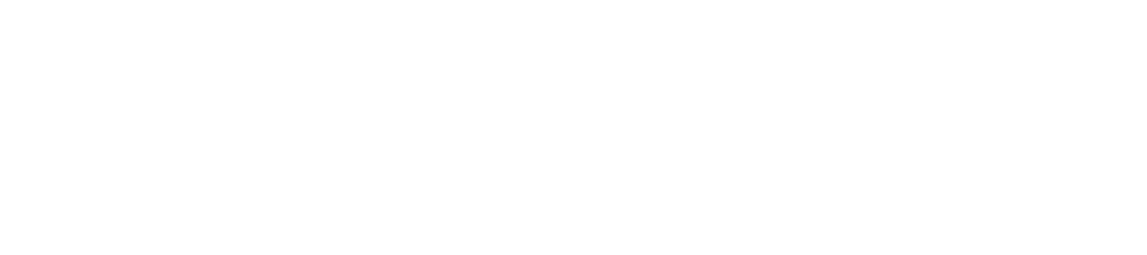 Distribución regional de las NSP notificadas, por grupo de efectos 2008-2024* (octubre 2024)
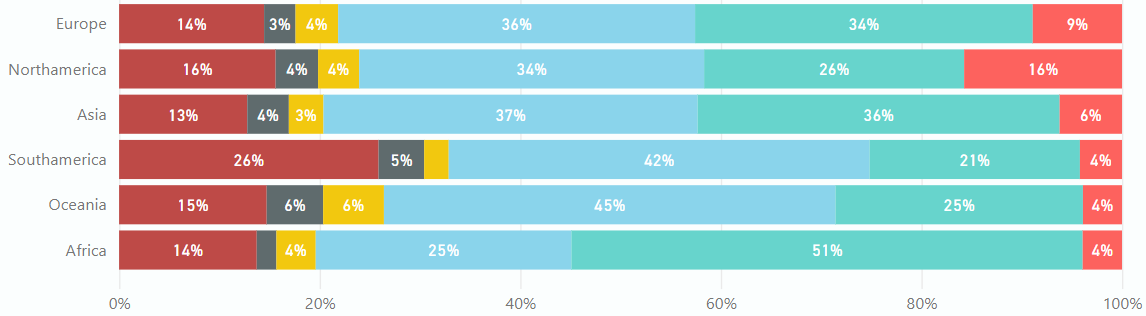 Europa

América del Norte

Asia

América del Sur

Oceanía

África
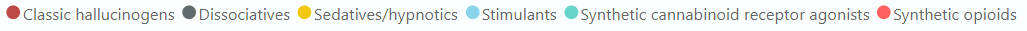 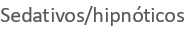 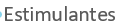 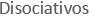 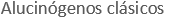 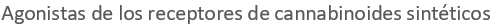 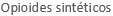 Fuente: Sistema de alerta temprana de la UNODC sobre nuevas sustancias psicoactivas, 2024. *Nota: Los datos de 2024 son preliminares.
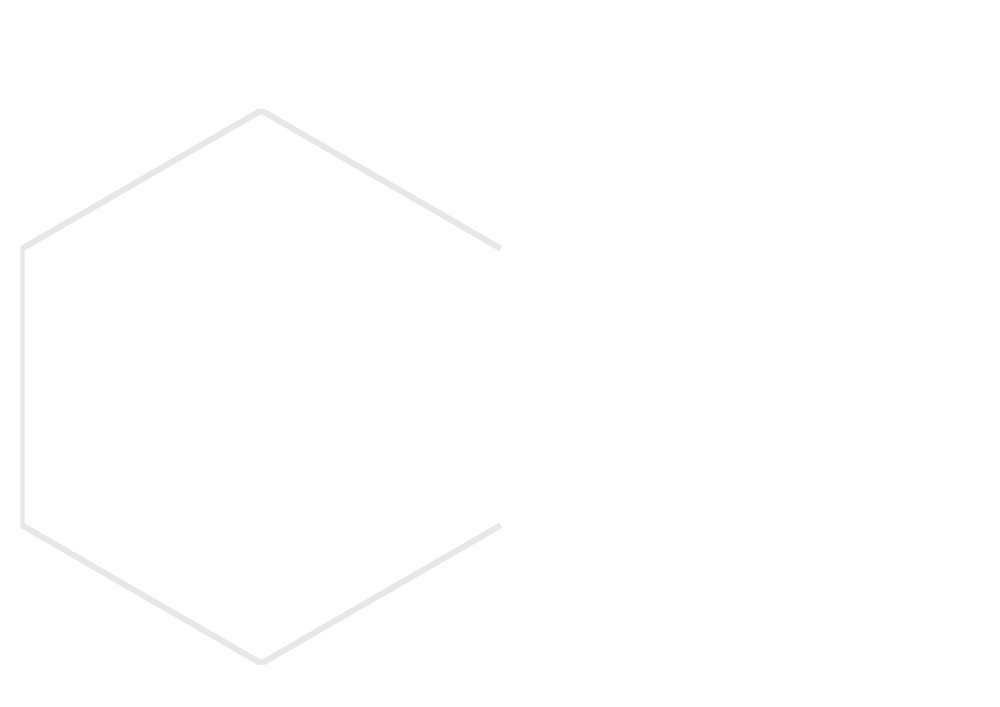 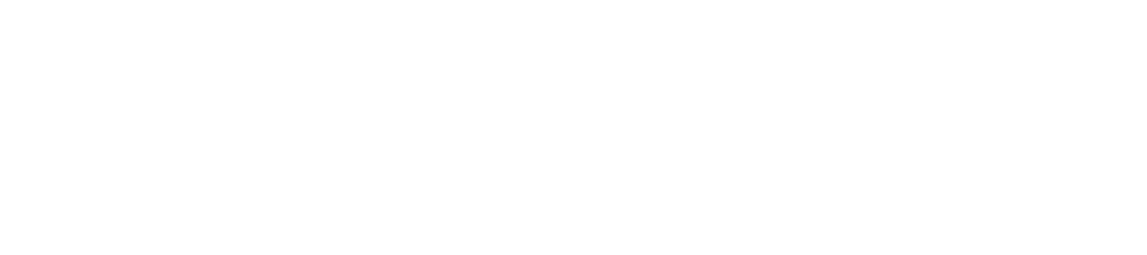 Nuevos cannabinoides sintéticos en 2022-2024
Nueva evolución de los cannabinoides sintéticos y semisintéticos estructuralmente más parecidos al THC
Europa, América del Norte, América del Sur y Asia
Variedad de productos: líquidos y aceites para vapear, productos comestibles, material vegetal
Se vende en envases engañosos → el riesgo de exposición accidental es elevado
Mayor accesibilidad - por ejemplo, a través de máquinas expendedoras
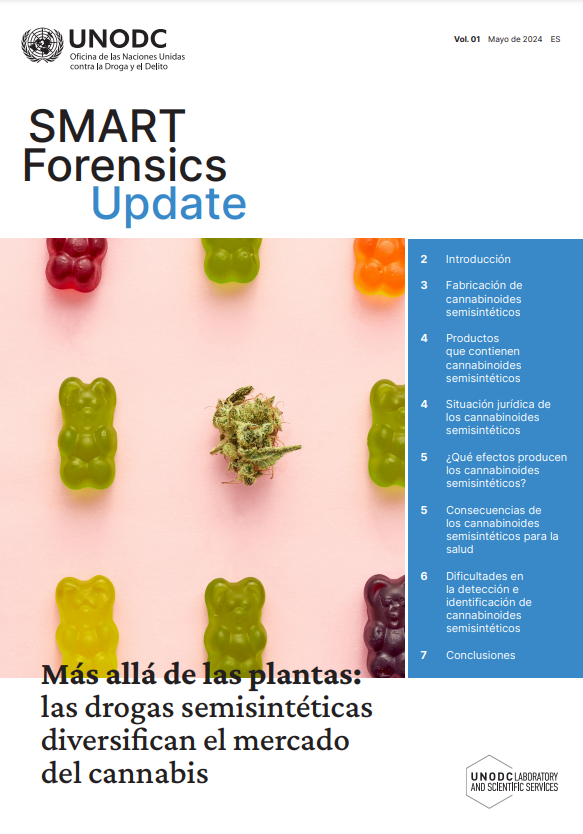 Ejemplos de productos que contienen cannabinoides semisintéticos
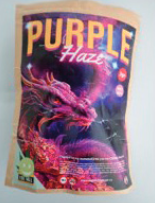 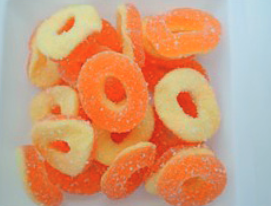 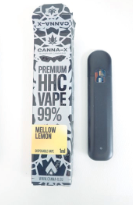 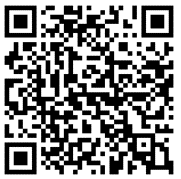 Fuente: UNODC, SMART Forensics Update: Más allá de las plantas: las drogas semisintéticas diversifican el mercado del cannabis, mayo de 2024.
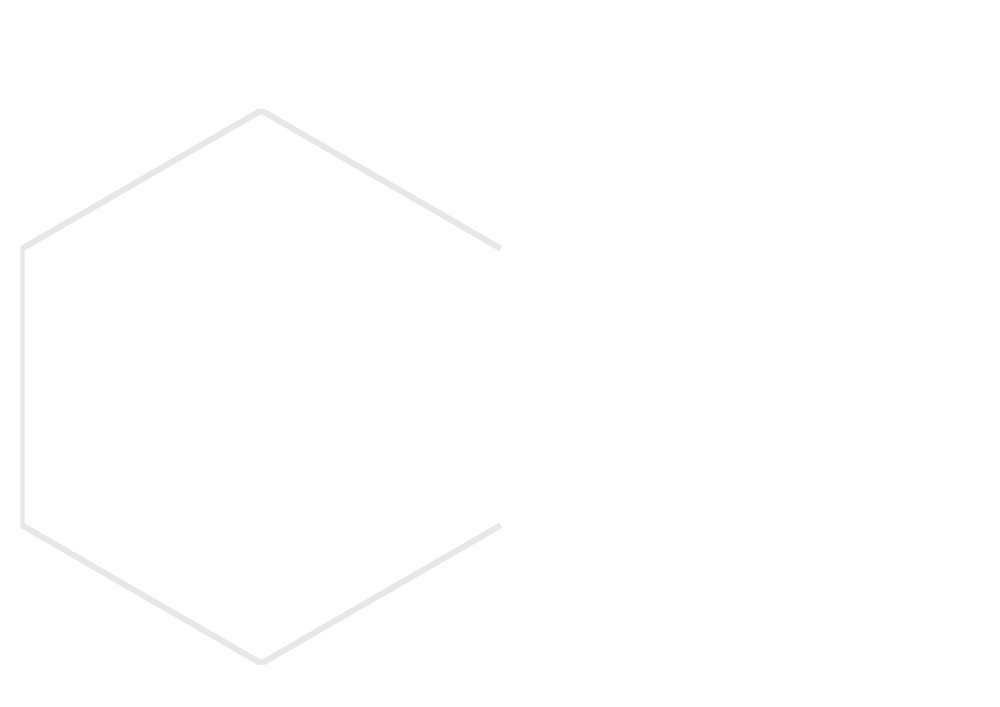 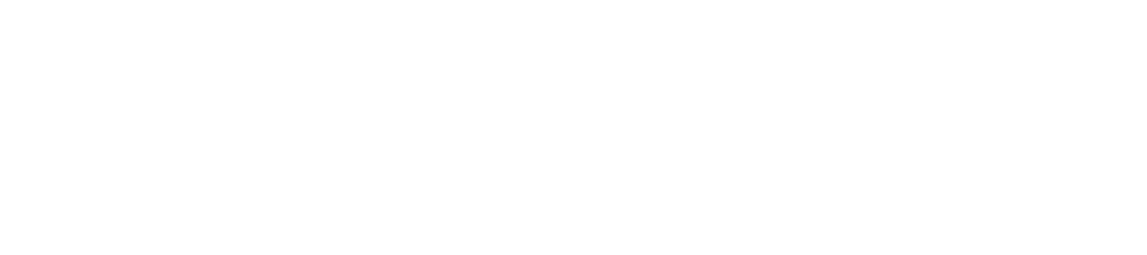 Aumento de ketamina: Incautaciones de ketamina por país que informaron a la UNODC, 2001-2022 (kilogramos)
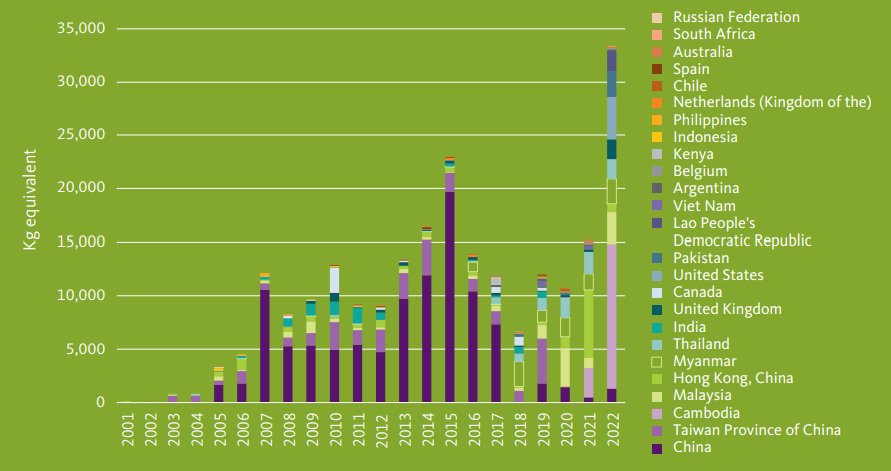 Fuente: Informe Mundial sobre las Drogas 2024.
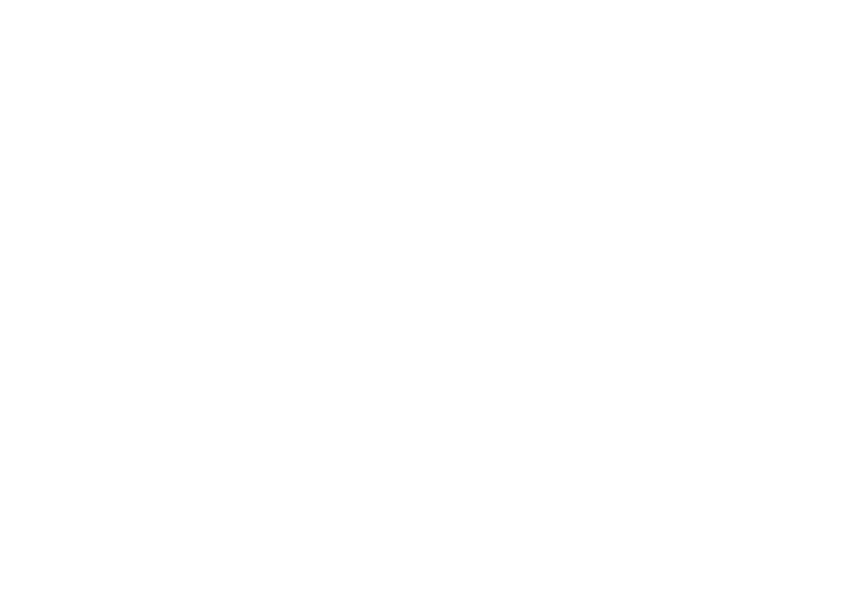 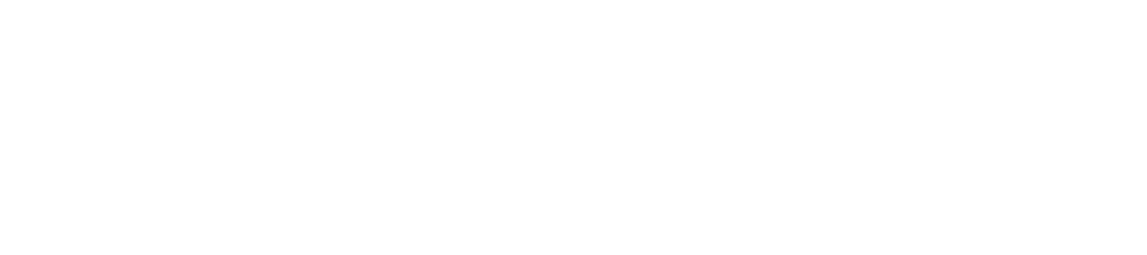 Mezclas de sustancias
En los mercados de drogas ilícitas de diferentes regiones han aparecido varios productos nuevos que contienen mezclas de sustancias sintéticos.
“K-powdered milk” 
Tailandia 
Mezcla de ketamina, diazepam y cafeína
Envases de bebida en polvo o en forma líquida
“Happy Water”
Sudeste Asiático
Mezclas: ketamina, MDMA, metanfetamina, diazepam, 4-FPP, α-D2PV, N,N-dimetilpentilona, tramadol y cafeína
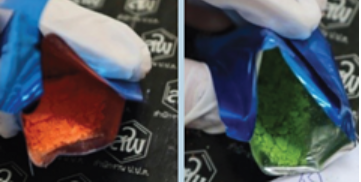 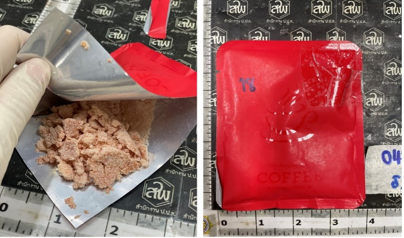 Fuente: Comunicación oficial con la ONCB de Tailandia.
Fuente: ONCB Tailandia.
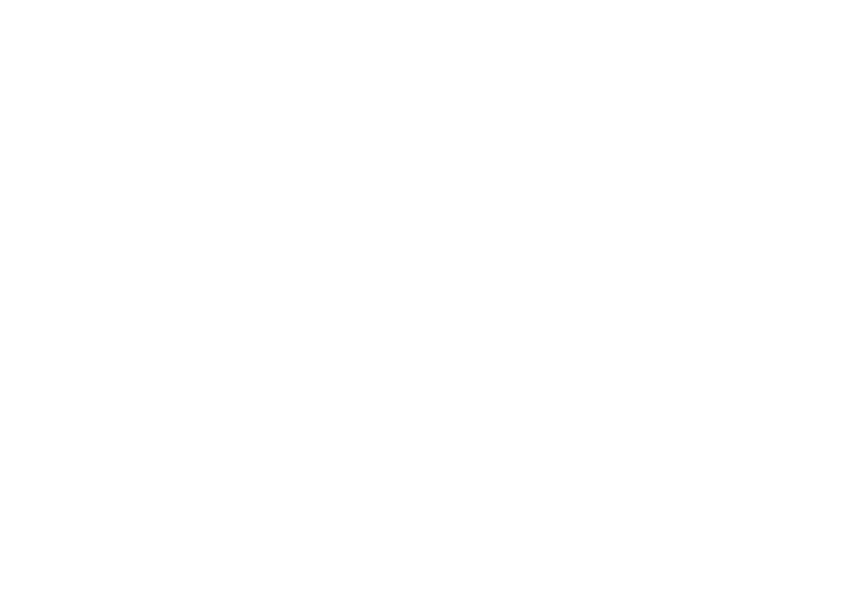 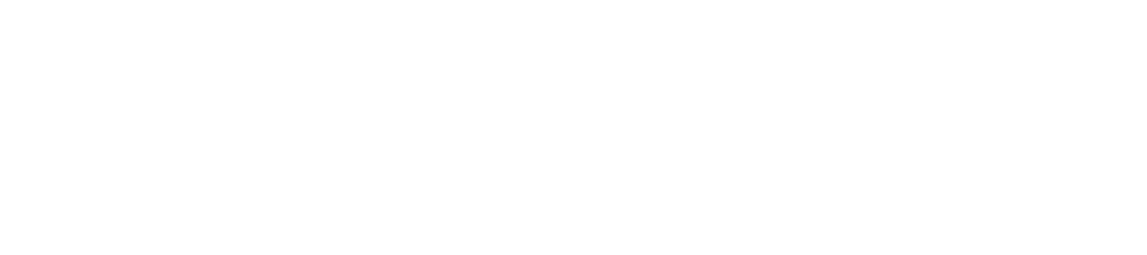 Mezclas de sustancias
“Party lollipops”
Tailandia y la República Democrática Popular Lao
Mezclas: ketamina, flunitrazepam, nimetazepam y tramadol
Se vende en línea y en lugares de entretenimiento
“Pink Cocaine” (Cocaina Rosada, Tucibi, Tuci, 2C-B) 
Argentina, Chile, Colombia, El Salvador, República Dominicana, Uruguay, Europa y Norteamérica
Mezclas: ketamina, MDMA, MDA, 2C-B, 2C-I, anfetamina, metanfetamina, cocaína, opioides, NSP, tramadol, cafeína y almidón
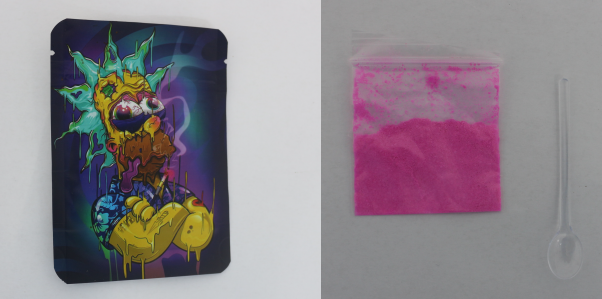 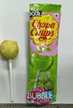 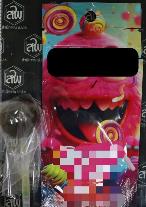 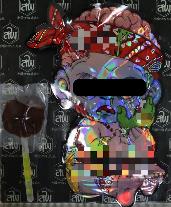 Fuente: ONCB Tailandia.
Fuente: Alerta Pública por polvo rosado vendido como 'Tuci' que contiene ketamina, éxtasis y cafeína, Observatorio Salvadoreño de Drogas, Sistema de Alerta Temprana en El Salvador, junio de 2023.
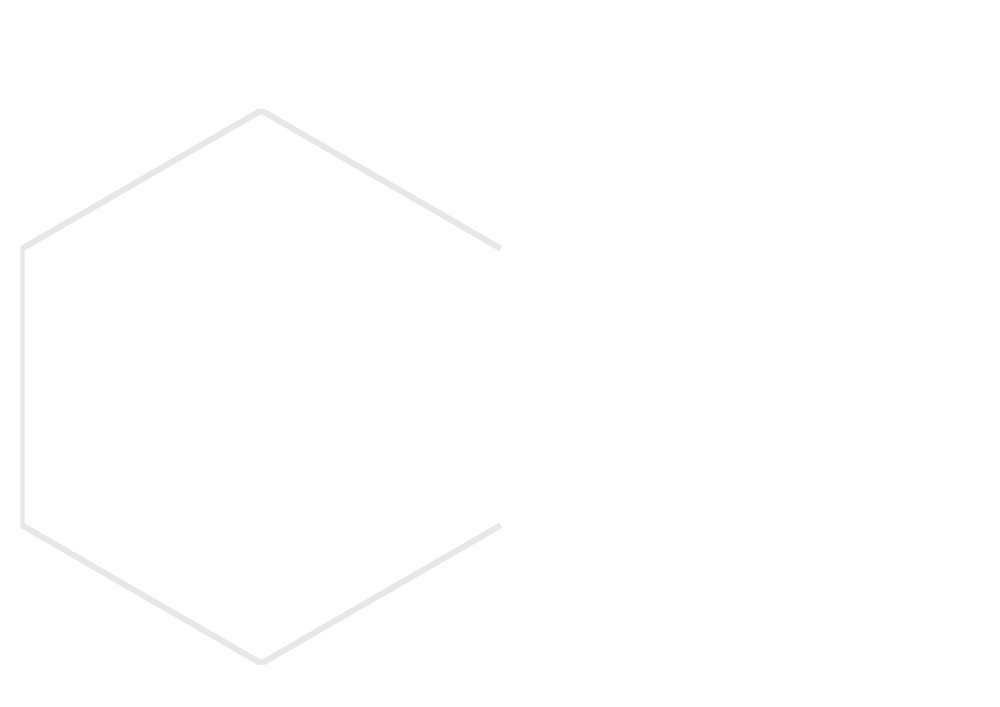 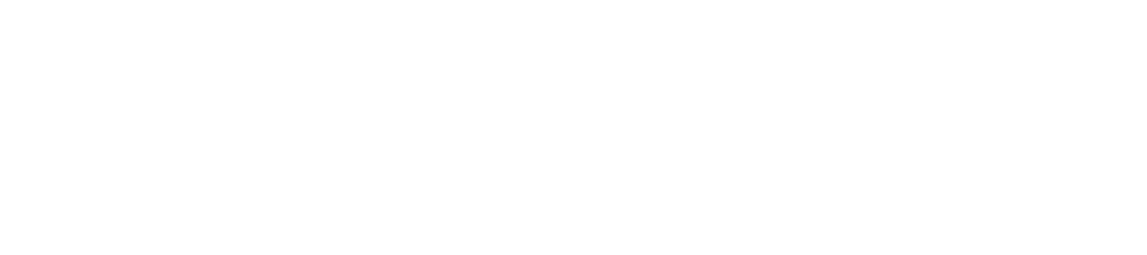 El Sistema de Alerta Temprana (EWA) de la UNODC
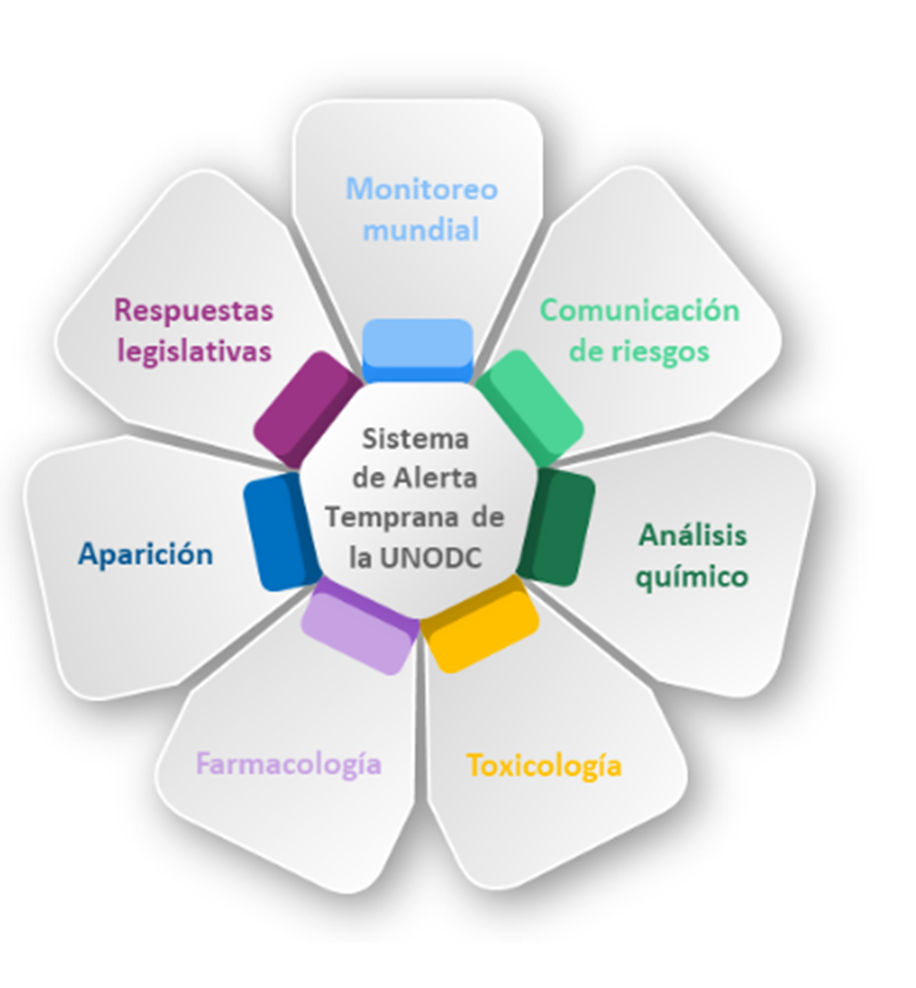 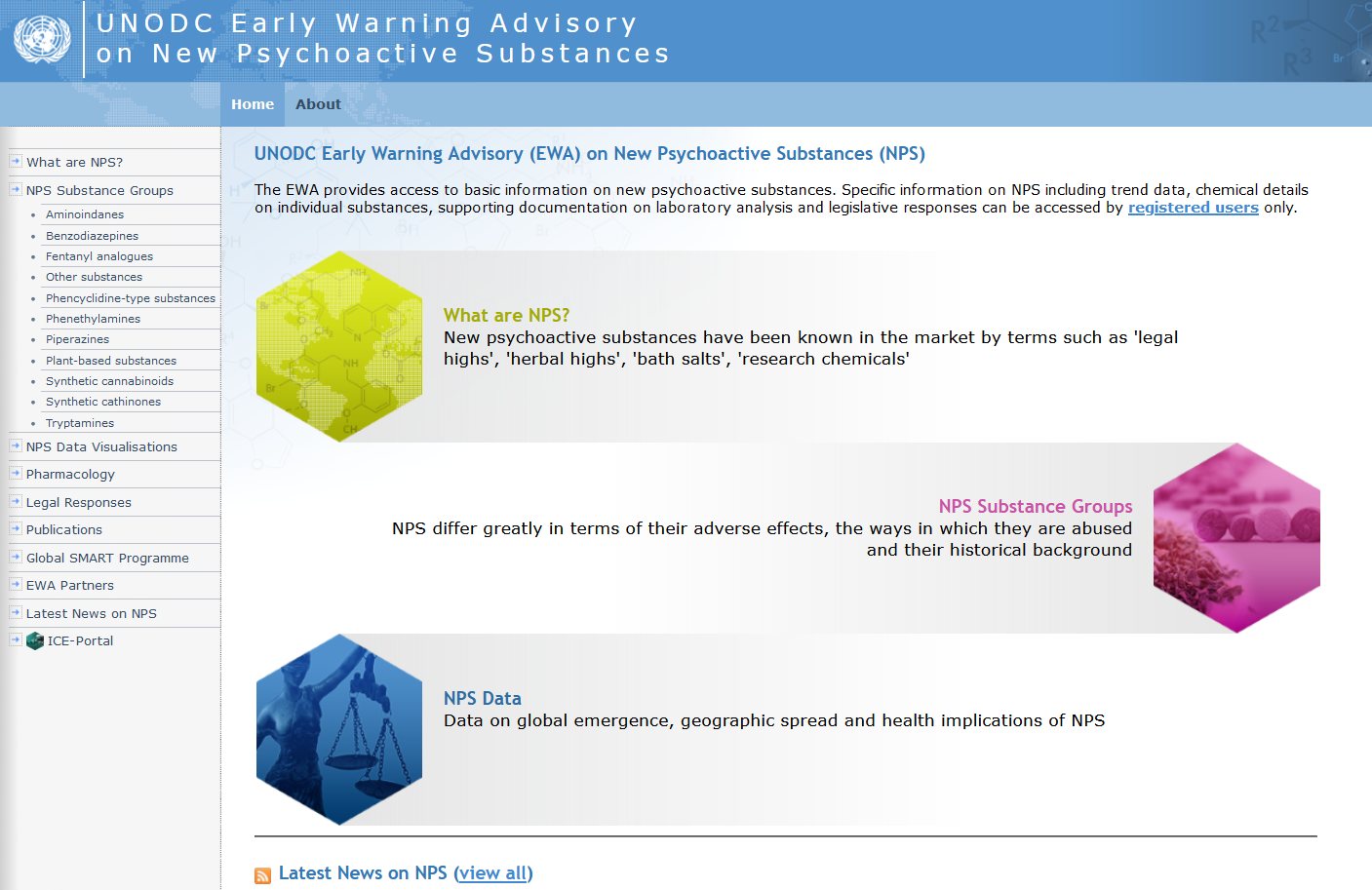 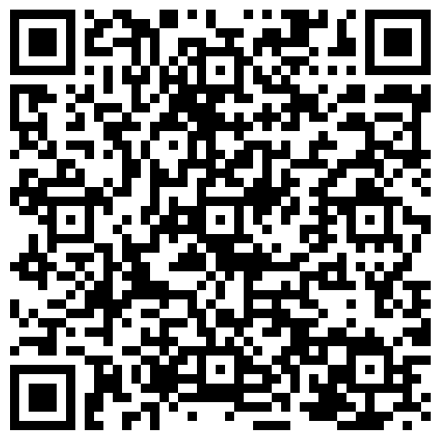 www.unodc.org/nps

Inscripción en línea
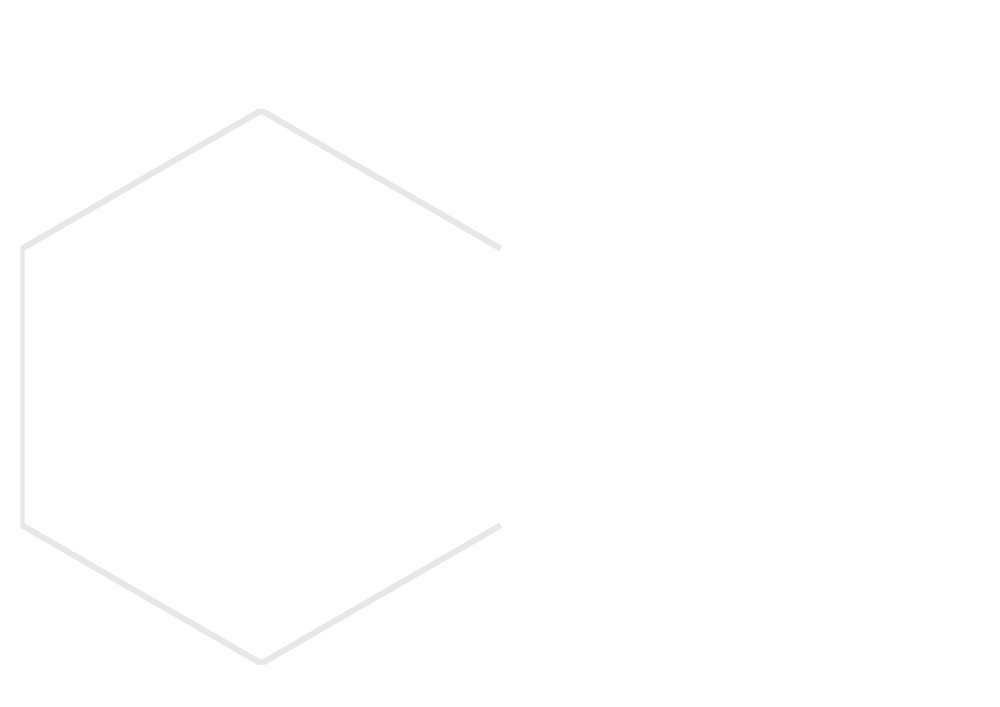 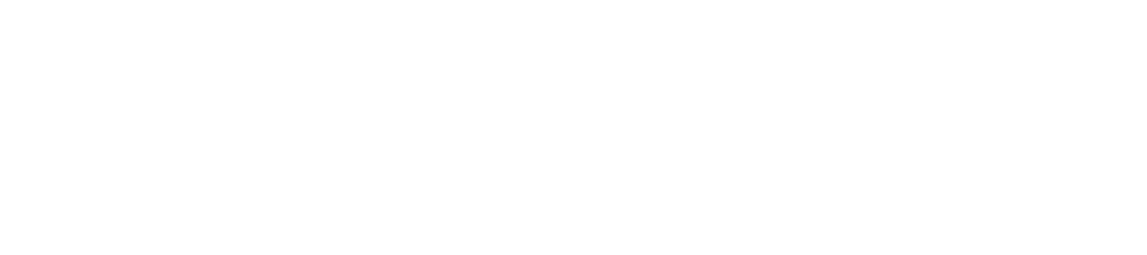 Difusión de información
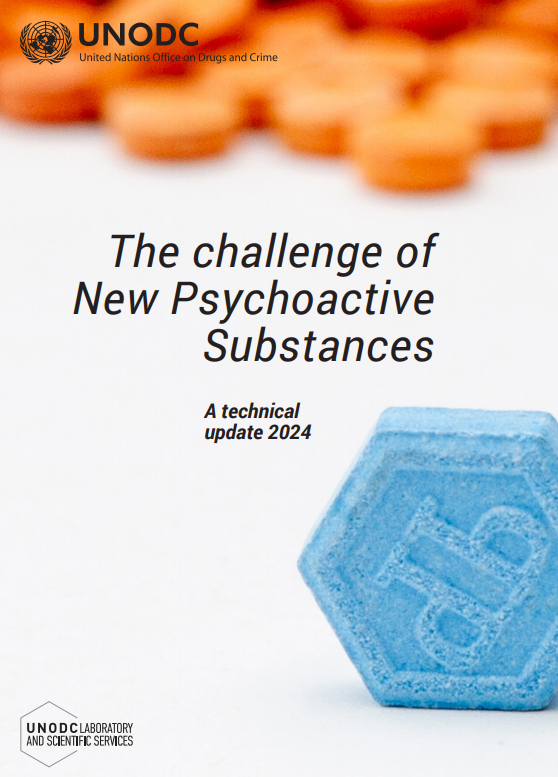 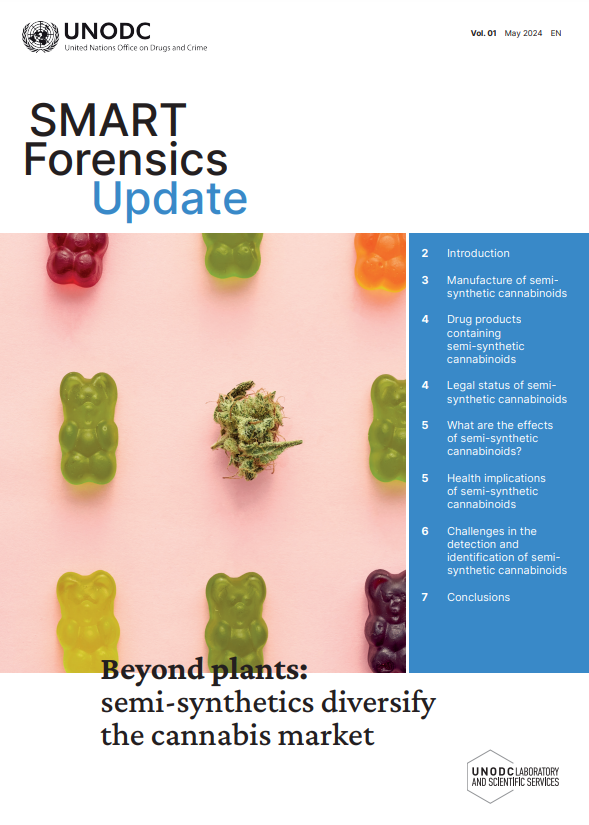 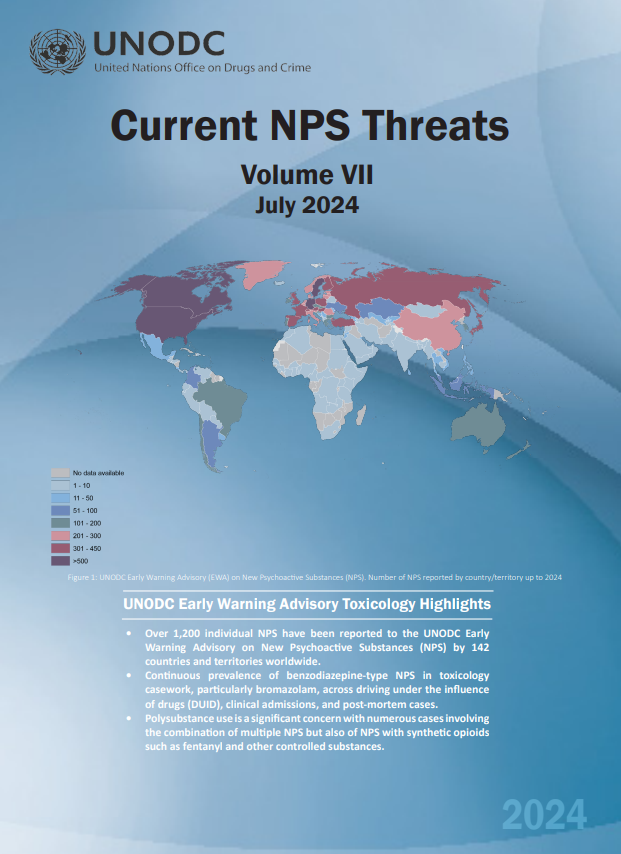 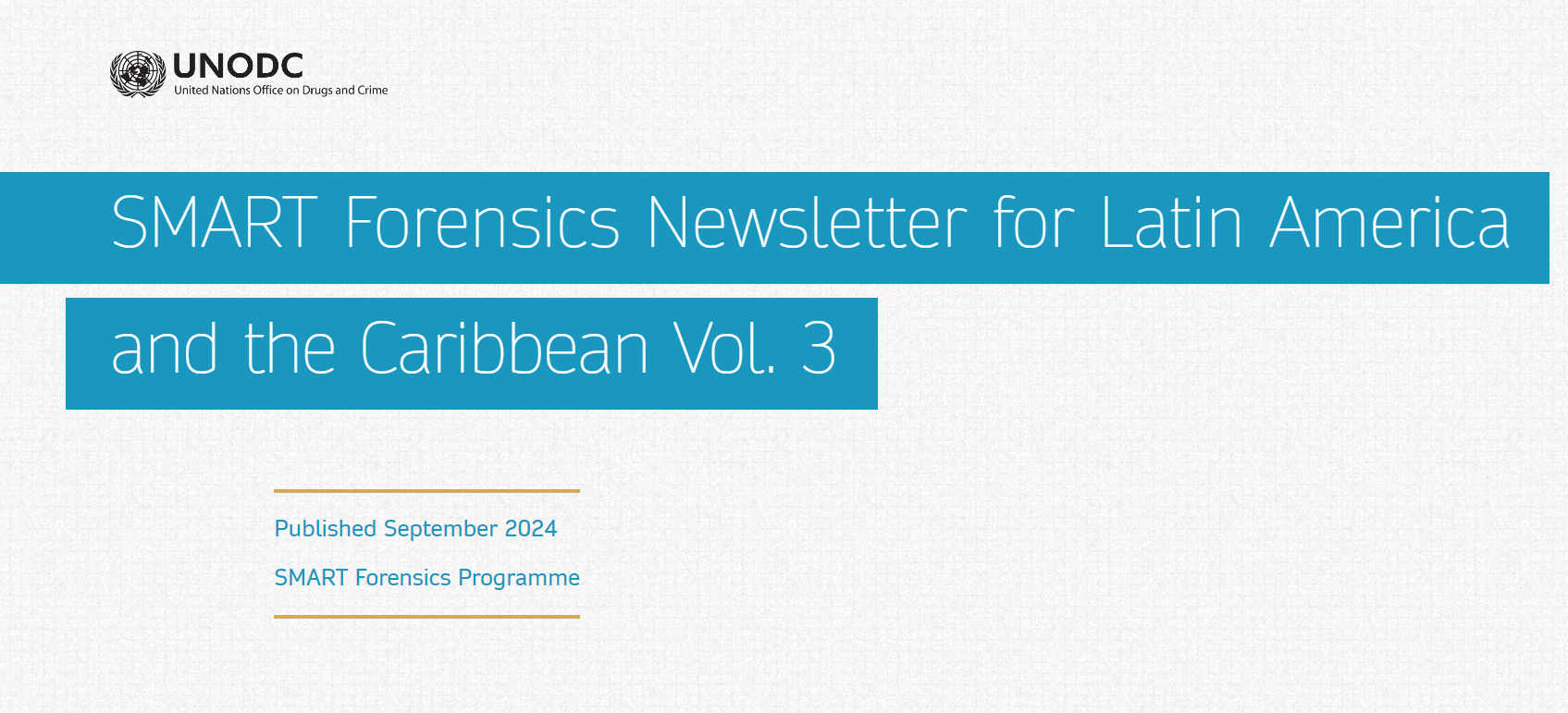 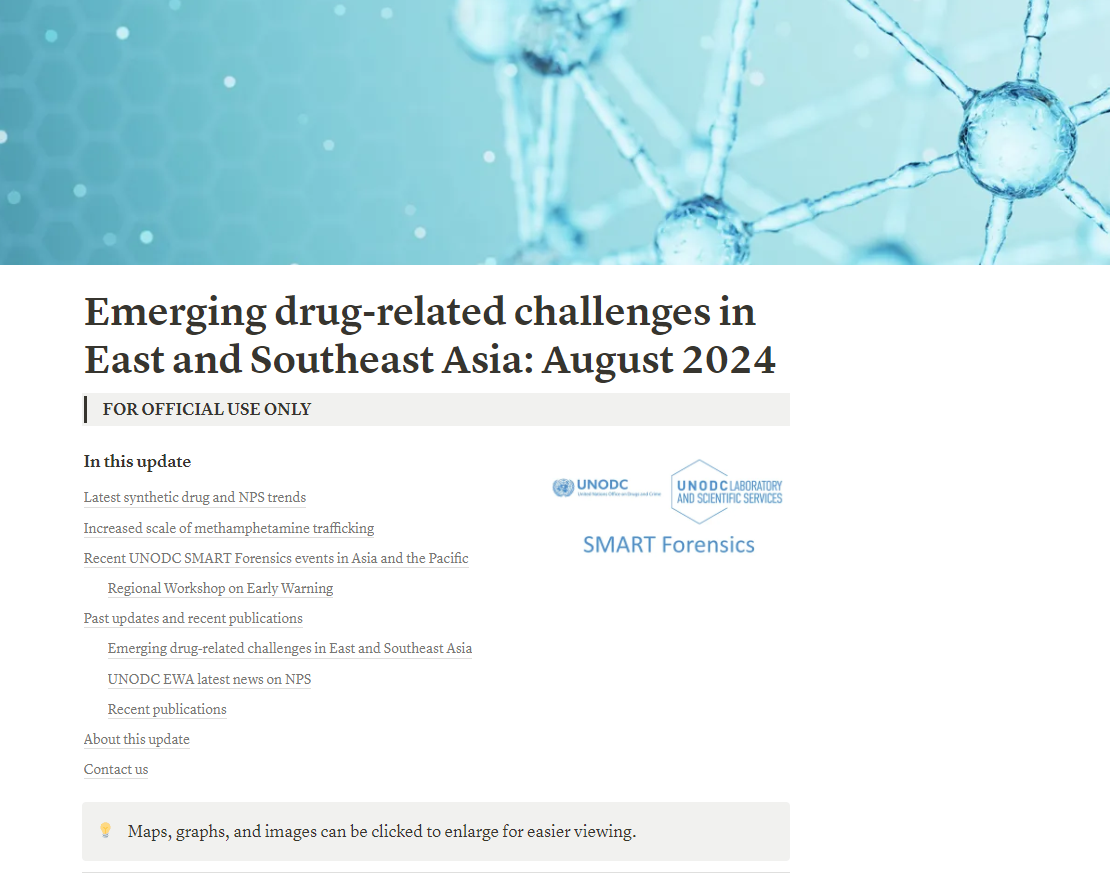 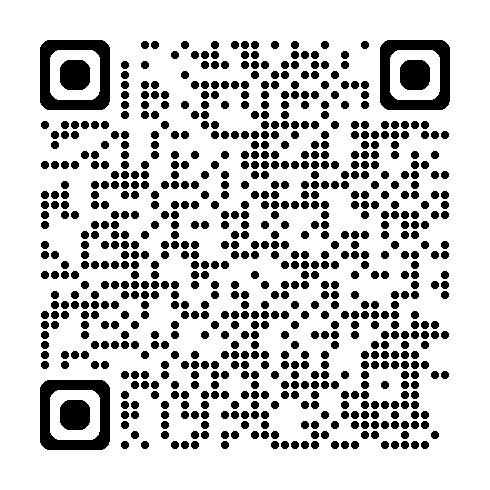 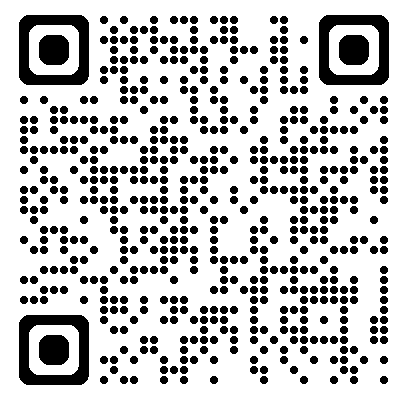 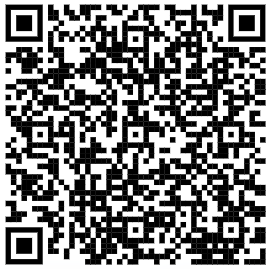 Newsletters
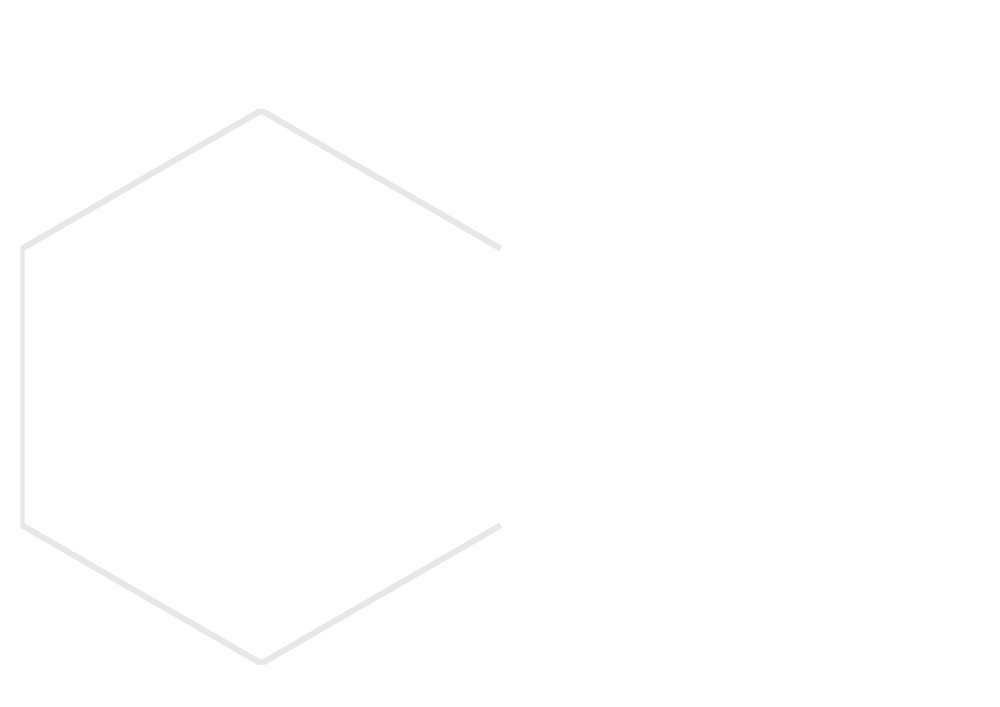 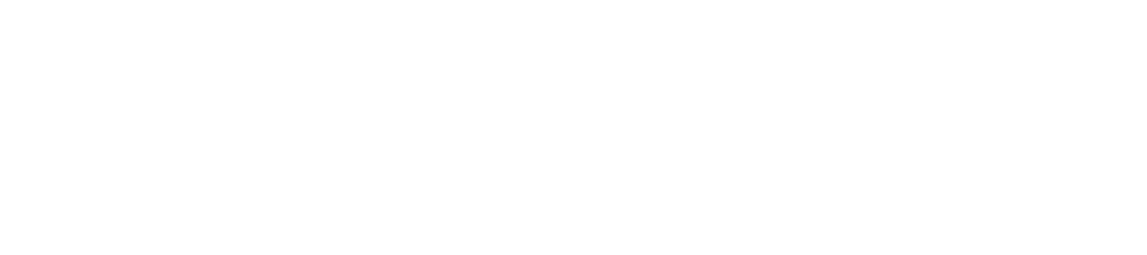 El futuro: desafíos
Expansión global del mercado de drogas sintéticas, no solo para metanfetamina y ketamina, sino también para NSP
La creciente sofisticación química de la fabricación, el camuflaje y el tráfico de drogas requiere un aumento de la capacidad forense para detectar nuevas sustancias, rutas de fabricación y productos químicos
Es probable que el mercado de drogas siga siendo dinámico y complejo, difícil y costoso de alcanzar con los métodos de detección y análisis de drogas
Necesidad de comprender mejor las implicaciones negativas para la salud: aumento de la complejidad de los ya complejos análisis clínicos/tóxicos,  los que se asocian con daños con el uso de las sustancias o con ciertas mezclas de sustancias
La alerta temprana forense y las herramientas y pruebas basadas en la ciencia, más allá de las NSP, deben tener en cuenta las amenazas emergentes de las drogas: precursores químicos, adulterantes, combinaciones, etc., desde reactivos hasta proactivos
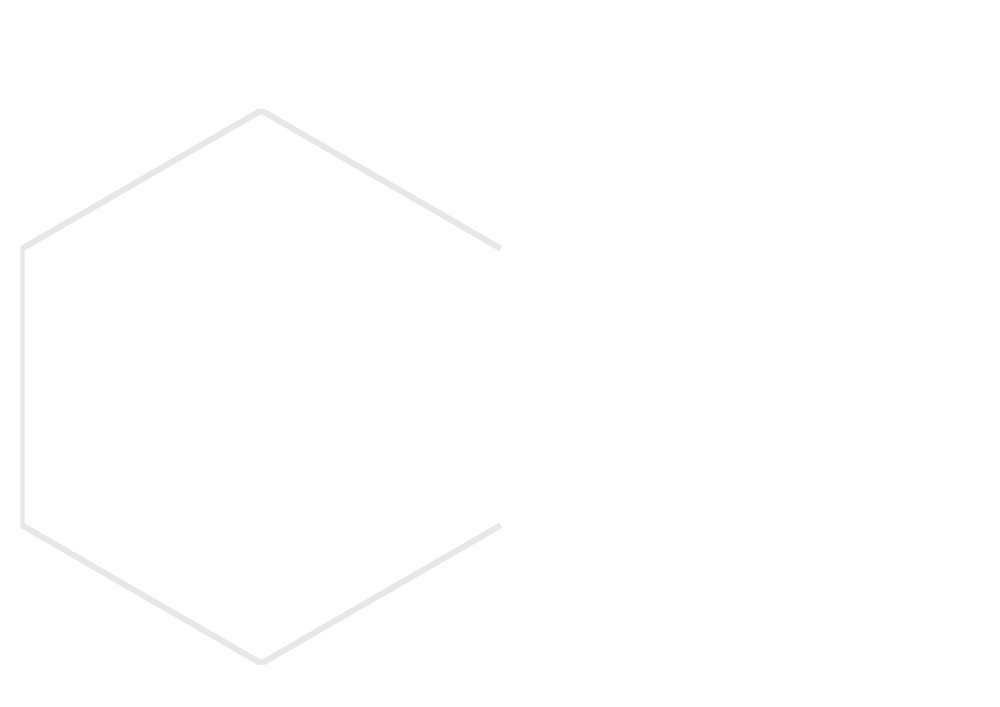 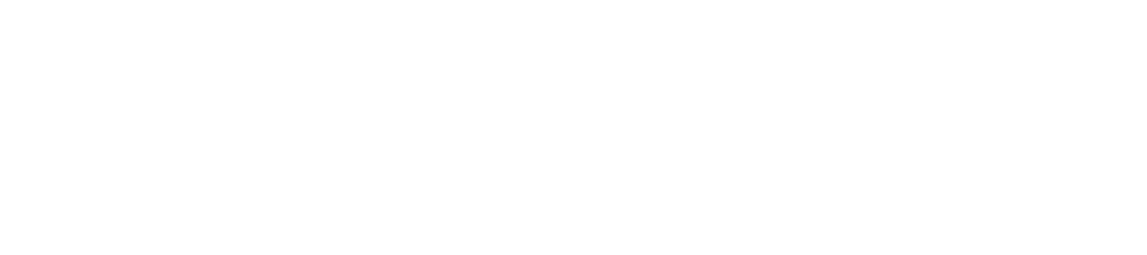 Respuestas
Desarrollo de capacidades científicas sobre los desafíos relacionados con las drogas para los Estados Miembros, desde la detección de drogas hasta la eliminación segura de las drogas y los productos químicos incautados
Identificar y comunicar las nuevas amenazas mundiales relacionadas con las drogas a las partes interesadas pertinentes de todo el mundo a través de un sistema de alerta temprana
Apoyar activamente la elaboración de perfiles químicos en drogas sintéticas y productos farmacéuticos para determinar la composición y los precursores, y recopilar e intercambiar información sobre los resultados de la elaboración de perfiles
Mejorar la comparabilidad de los métodos y los resultados entre los laboratorios y ampliar el número de laboratorios que participan en la elaboración de perfiles químicos
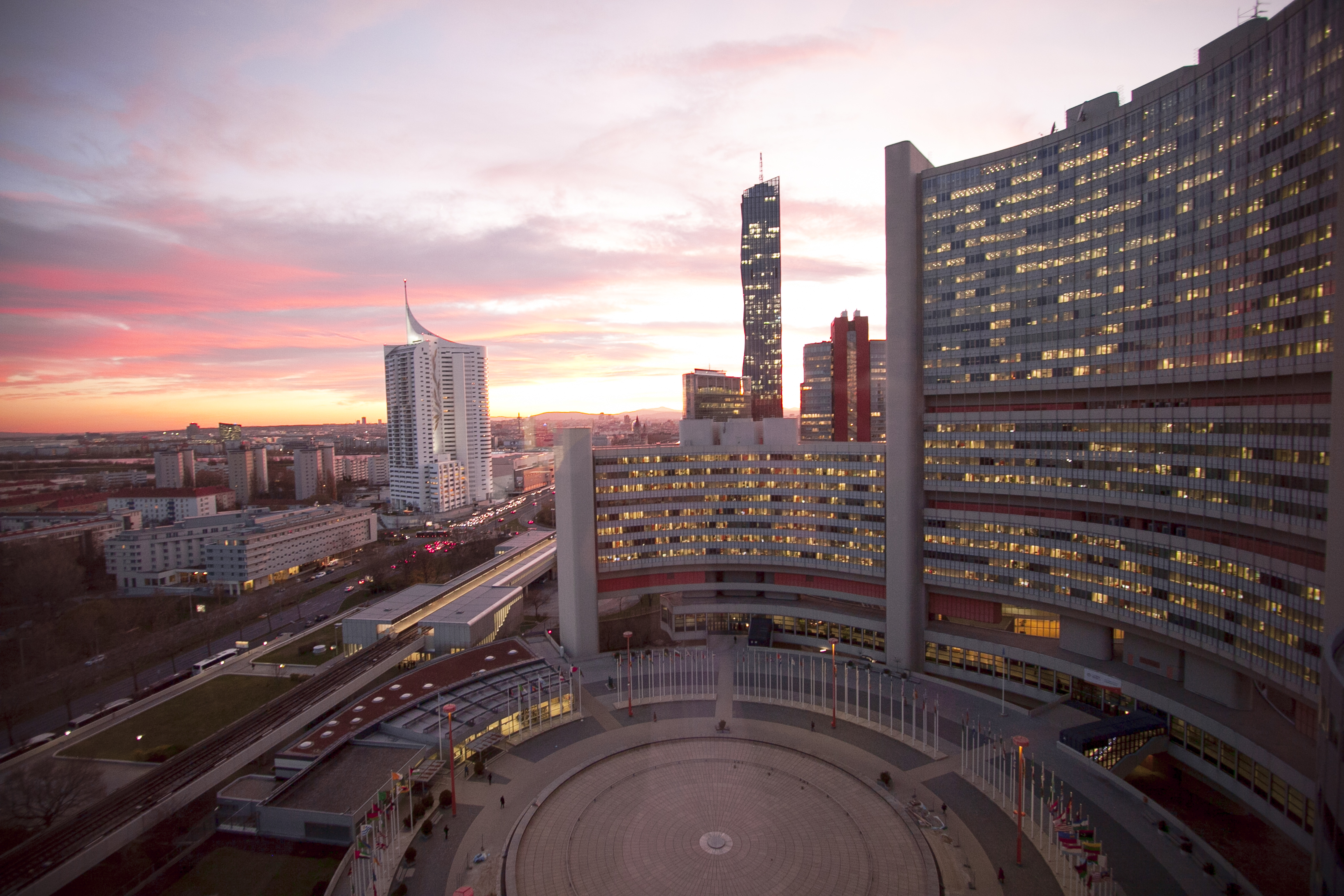 Muchas gracias!
UNODC - Making the world safer from drugs, crime and terrorism
Websites: 
https://www.unodc.org/NPS
 https://www.unodc.org/tox 
www.unodc.org/lab
Email: unodc-ewa@un.org